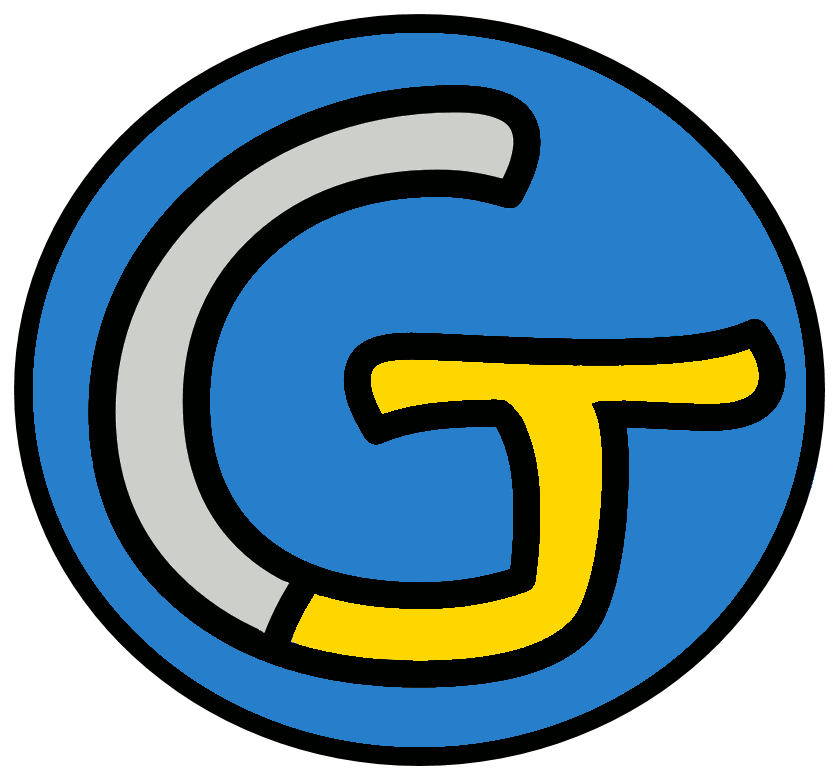 Mathématiques – Calcul mental CM2
Calculer le complément du dixième à l’unité
 Entraînement n° 2
Opération 1
22,2 + … = 23
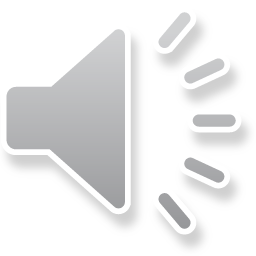 Opération 2
3,7 + … 
= 4
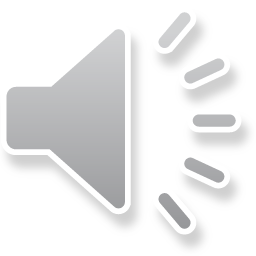 Opération 3
0,1 + … 
= 1
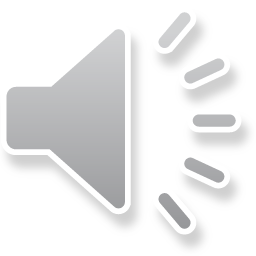 Opération 4
36,8 + … 
= 37
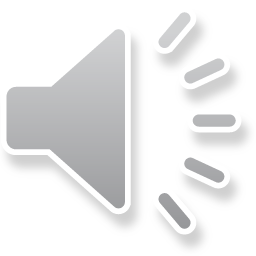 Opération 5
4,3 + … 
= 5
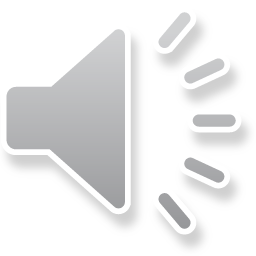 Opération 6
56,5 + … 
= 57
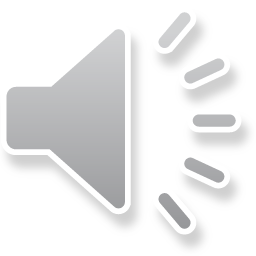 Opération 7
26,9 + … 
= 27
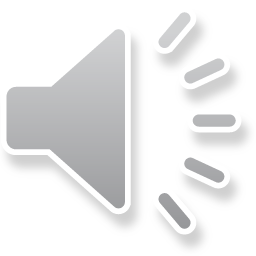 Opération 8
8,8 + … 
= 9
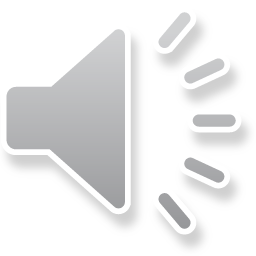 Opération 9
45,7 + … 
= 46
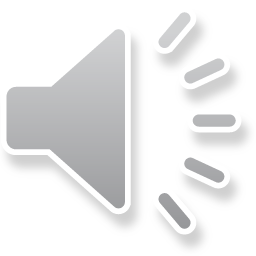 Opération 10
19,4 + … 
= 20
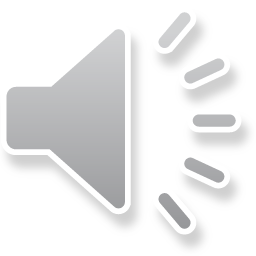 Opération 11
78,7 + … 
= 79
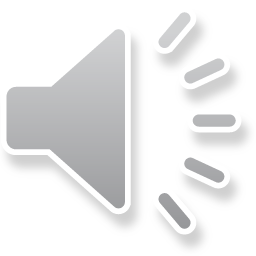 Opération 12
3,6 + … 
= 4
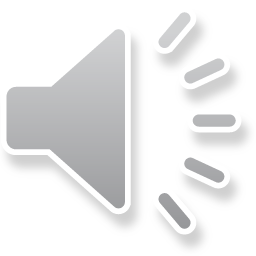 Opération 13
45,5 + … 
= 46
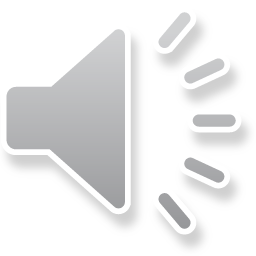 Opération 14
2,7 + … 
= 3
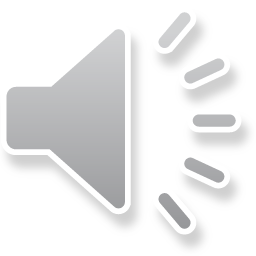 Opération 15
98,1 + … 
= 99
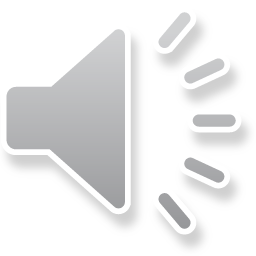 Opération 16
3,8 + … 
= 4
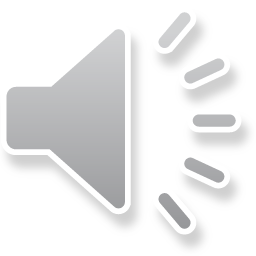 Opération 17
17,3 + … 
= 18
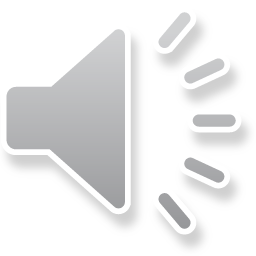 Opération 18
69,2 + … 
= 70
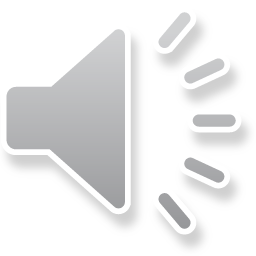 Problème
Zaky fait une randonnée de 14 km. Pour l’instant, il a parcouru 13,1 km.
Quelle distance Zaky doit-il encore parcourir ?
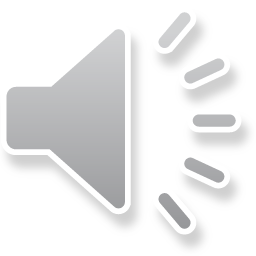 Correction
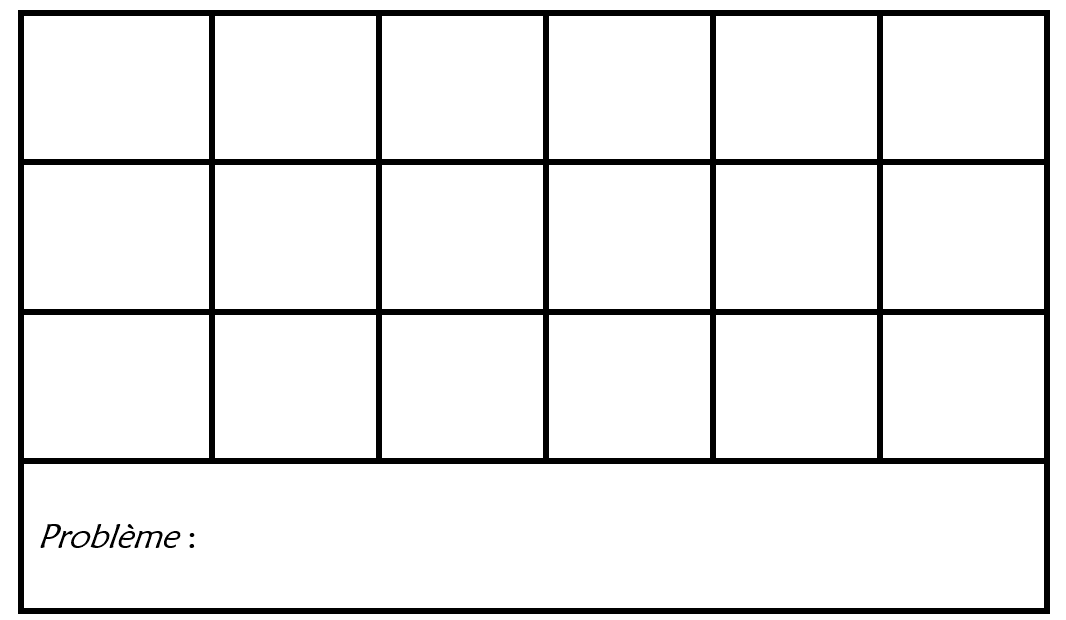